Toolkit for admin staff to resolve hypertension coding issues using the Ardens hypertension case finder searches.
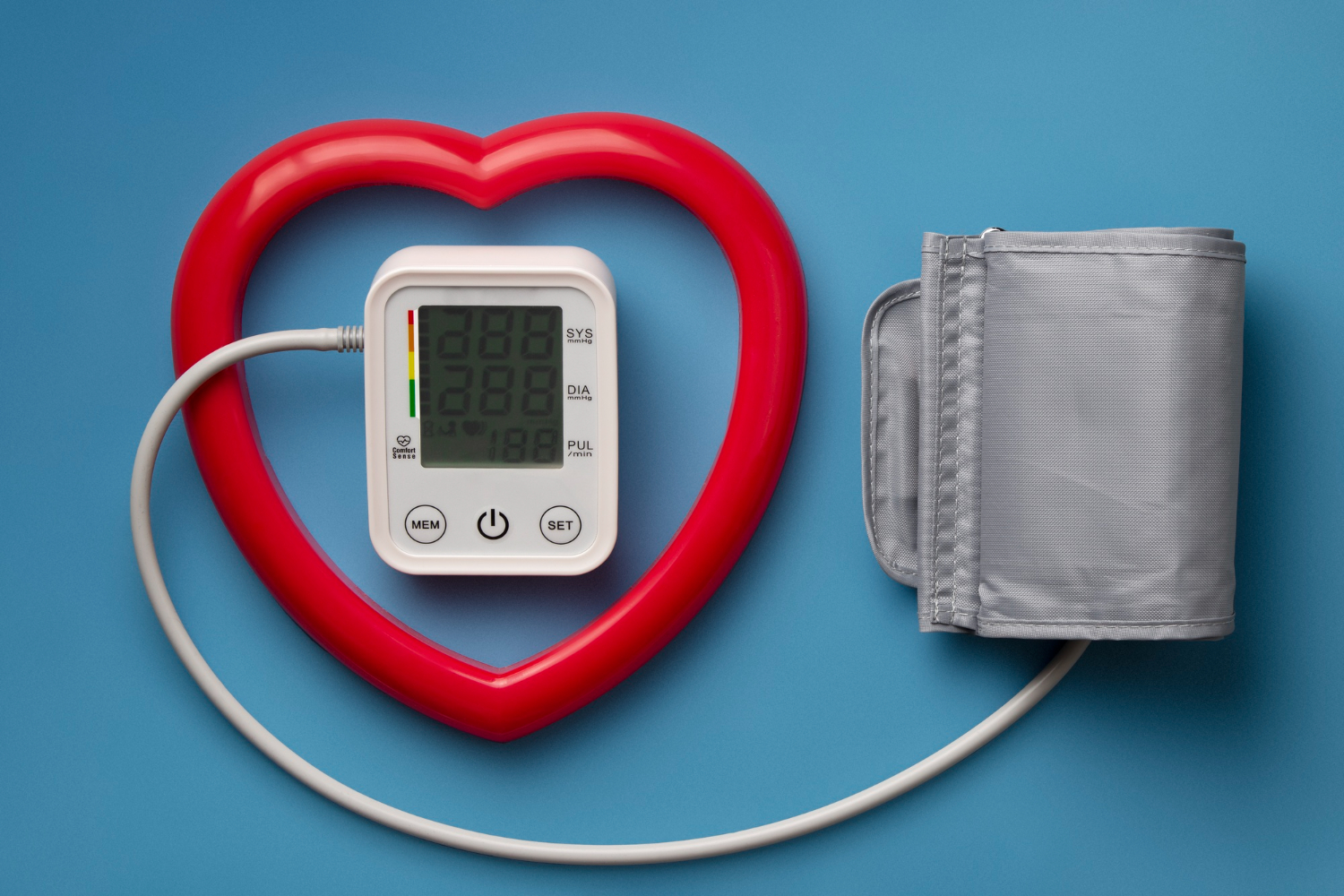 Background

There is a huge proportion of patients who have hypertension but are not coded as such on clinical systems. The consequence of this is that a lot of these patients do not receive the necessary clinical review for their hypertensive disease and as such remain at risk of serious cardiovascular events. 

High blood pressure is one of the most important risk factors for cardiovascular disease. High blood pressure affects more than one in four adults in England and is the second biggest risk factor for premature death and disability. 

The Ardens case finder searches on hypertension generate 4 separate lists. Working through these lists can be quite time consuming but is an important task to ensure hypertensive patients can be coded properly and thereby afforded the appropriate clinical care. 

Because of clinical pressures and staffing issues this work can be quite difficult to tackle for clinicians. Through specific guidelines and processes it is possible to have administrative staff resolve these coding issues.
The Ardens hypertension case finder searches

Possible hypertension as ambulatory blood pressure monitoring, home blood pressure monitoring or 24-hour BP >135/85.

Possible hypertension as has history of hypertension review, monitoring or plan.

Possible hypertension as on antihypertensives and blood pressure is >140/90. 

Possible hypertension as coded as hypertension resolved but is still on antihypertensives. The same logical steps can be used to interrogate all these lists to help resolve the coding issues.
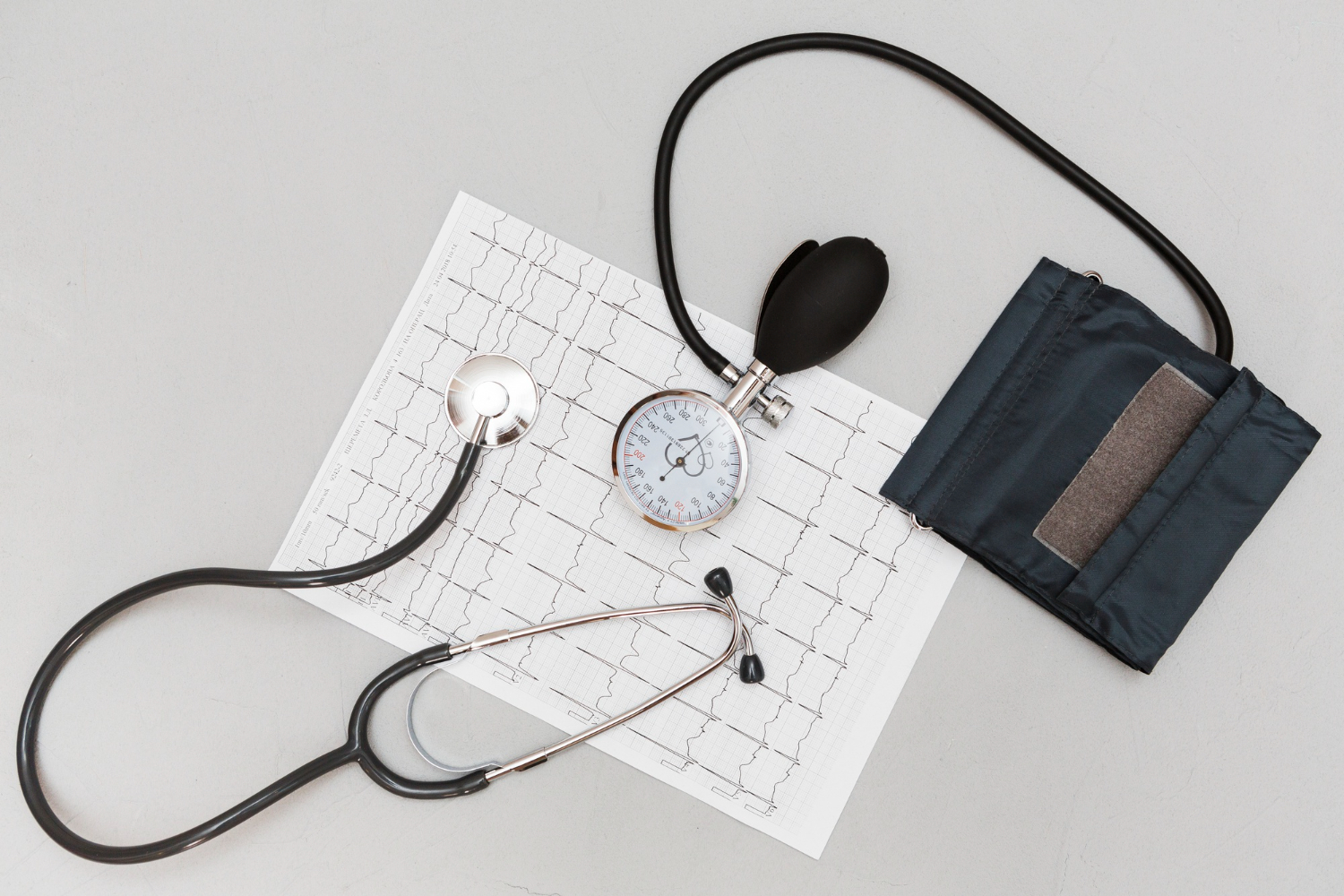 The process

Using a set format of looking through patient records we can interrogate all clinical records from the 4 separate lists in the same way to resolve coding issues.
 
Hypertension related codes 
	Review the coded record of the patient to find any hypertension related codes e.g., o/e BP reading, 	Elevated BP/raised BP, BP monitoring, hypertension resolved etc. 
	These may have erroneously been used instead of the essential hypertension code and not been 	sufficiently evolved. 

BP readings trend 
	Most clinical systems have a way of graphing or tabulating historical Blood pressure readings. On Emis 	web from the home page of the patient you can double click on the most recent BP reading and this will 	show you historical readings that are on record. System one also has a graphing option that also shows 	you the historical trend. 
	Some patients will have had HBPM, or ABPM coded in records. Historical BP readings elevated above 	140/90 on at least 3 separate occasions would support a diagnosis of hypertension. A single reading >/= 	180/120 would also support a diagnosis of hypertension ABPM or HBPM >135/85 would also support a 	diagnosis of hypertension.
The process continued…

Commonly used blood pressure medications 

There are some commonly used blood-pressure medications that will have been picked up by the searches therefore the burden is not on the admin staff to identify these. It is however important to familiarise with the names and the different classes to be able to glean more information from the patient record using the medications that have been prescribed.
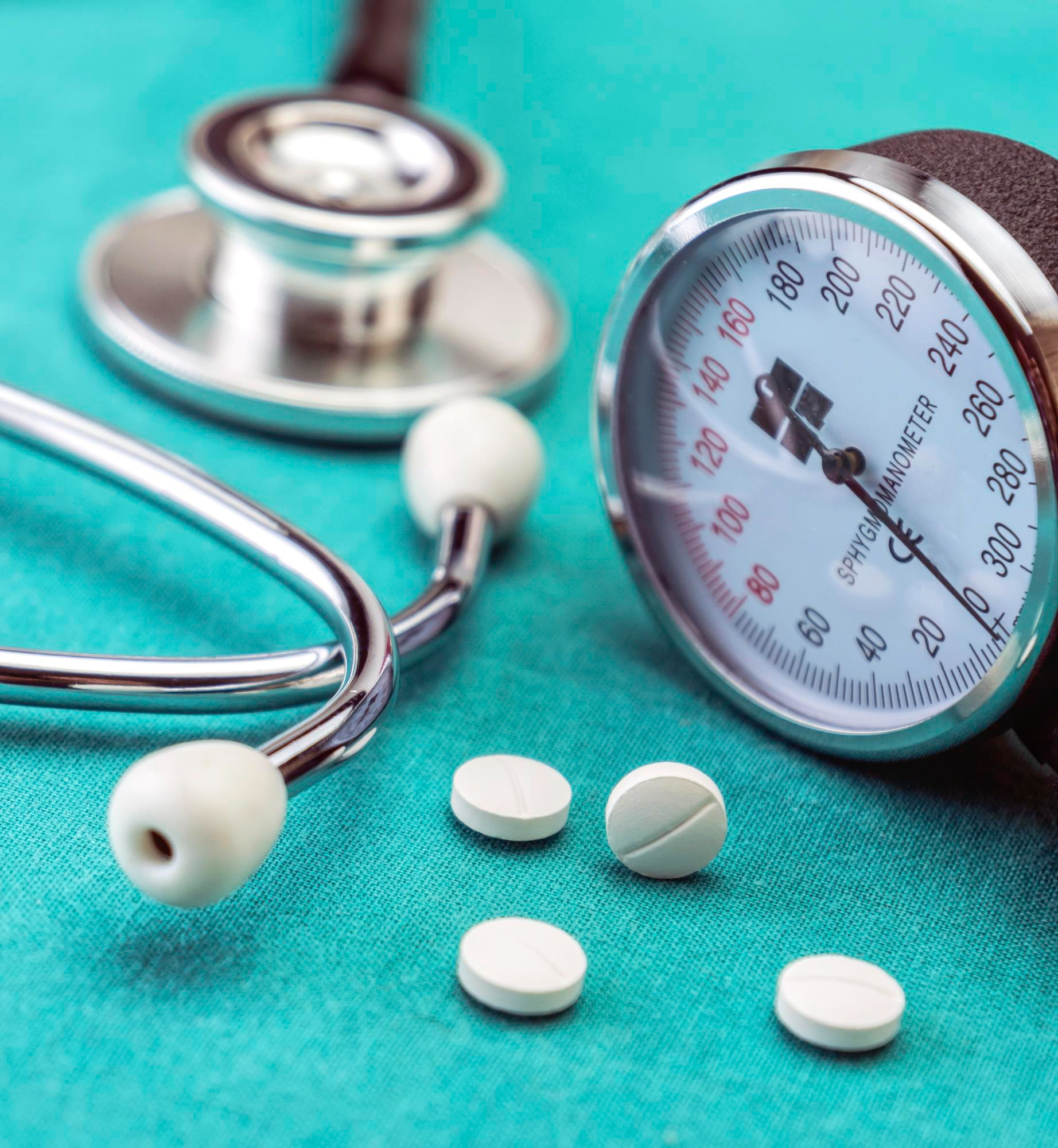 Calcium channel blockers- commonly names end with PINE and examples include amlodipine, felodipine, lercanidipine and nifedipine. All of these are mainly used for hypertension although they can also be used for angina and for Raynaud’s. 

ACEi and ARBs- the ACEis commonly have names ending in PRIL and examples are ramipril, enalapril, lisinopril, captopril, quinapril. These medications have got other indications in heart failure and chronic kidney disease. ARBs commonly have names ending in TAN and examples are losartan, valsartan, telmisartan and these have the same indications and the ACEis. 

Thiazide diuretics and thiazide like diuretics. Common examples are indapamide, Chlorthalidone, Hydrochlorothiazide and Bendroflumethiazide. These are almost exclusively used for hypertension.
The process continued…

Commonly used blood pressure medications continued…

Beta blockers- commonly have names ending in LOL and examples are Bisoprolol, atenolol, carvedilol, nebivolol, propranolol. This group of medications have various other indications other than hypertension and if used in hypertension there is usually other indication like heart failure, myocardial infarction or atrial fibrillation. 

Alpha blockers- classical example is doxazocin but there is also prazosin, terazosin and tamsulosin. These are not used as first line antihypertensives and may have other indications.

Loop diuretics- examples are furosemide and bumetanide. These are not first line antihypertensives and commonly used for other indications although they are known to be effective for blood pressure control in certain circumstances. 

Other medications include hydralazine, clonidine, minoxidil, spironolactone etc. Although not commonly used in the UK there are combination medications that will combine some of the above medications in one pill.

For admin staff it is not important to try and work out indications for any of these medications but to realise that the Ardens search has recognised one or more of these medications as an antihypertensive. Right clicking on the medication from the repeat template and scrolling down to drug history will show you historical use of the medication and sometimes viewing the original consultation can help resolve coding issue especially if the consultation was about hypertension.
The flow chart and decision guide
A) Are there any hypertension related codes
B) Is there historically elevated BP reading >140/90 on 3 separate occasions or single >180/120?

Is there HBPM or ABPM >135/85?
C) Is the antihypertensive prescribing history related to any hypertension consultations?
A+B+C – Code essential hypertension
A+B – Code essential hypertension
A+C – Code essential hypertension
B+C – Code essential hypertension
C only – Consult clinician